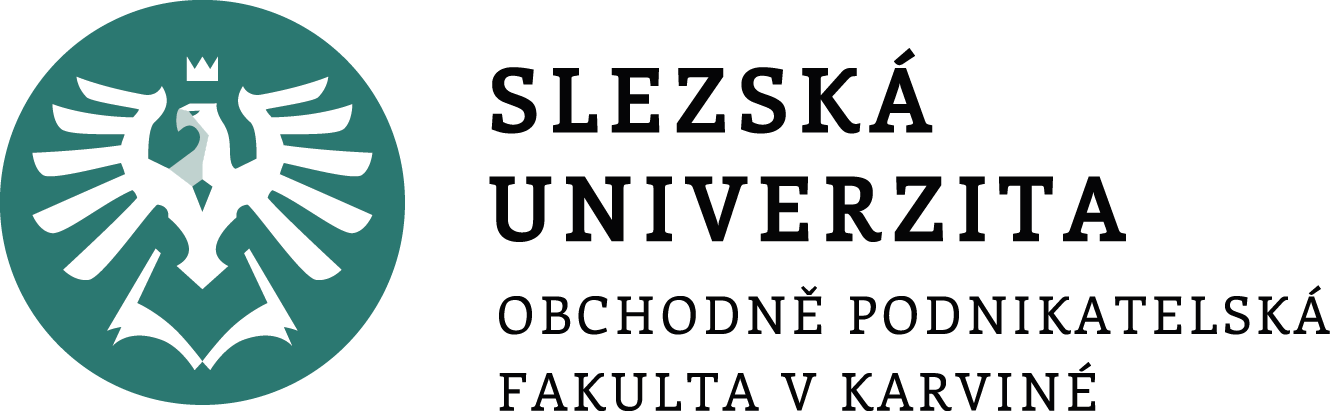 PROJEKTOVÝ MANAGEMENT

9. seminář
Náklady projektu
Ing. Helena Marková, Ph.D.
PROJEKTOVÝ MANANAGEMENT					   PEM SU OPF
2.6 Náklady projektu – přehled projektových nákladů (náklady na zahájení, provoz, rezervy, změny a rizika)
2.6.1.	Projektový rozpočet – vhodná tabulková přehledná forma např. dle jednotlivých etap projektu nebo dle přímých/ nepřímých nákladů apod. 
2.6.2.	Rozpočet na tolerance (rezervy)
2.6.3.	Změnový rozpočet (pro případné změny během řízení projektu)
2.6.4.	Rozpočet na rizika
PROJEKTOVÝ MANANAGEMENT					   PEM SU OPF
Co je rozpočet
strana nákladů
strana výnosů
je to celkový objem prostředků, které máme na projekt, rozdělený na jednotlivé položky (kategorie) a rozplánovaný v čase
výnosy můžeme nazvat i zdroje krytí nákladů.
PROJEKTOVÝ MANANAGEMENT					   PEM SU OPF
Ziskové a neziskové projekty
u ziskových projektů výnosy převyšují náklady
u neziskových projektů aspoň shodné
PROJEKTOVÝ MANANAGEMENT					   PEM SU OPF
Postup sestavování rozpočtu
plánování nákladů (rozdělení na přímé a nepřímé, určení způsobu vyčíslení nákladů)
sestavení rozpočtu nákladů (posloupnost, časové rozlišení, kategorie)
hledání zdrojů krytí
PROJEKTOVÝ MANANAGEMENT					   PEM SU OPF
Přímé náklady
Přímé náklady přímo souvisí s realizací projektů.
PROJEKTOVÝ MANANAGEMENT					   PEM SU OPF
Nepřímé náklady
Společné náklady firmy. Musíme spočítat pouze část, která se vztahuje k danému projektu.
PROJEKTOVÝ MANANAGEMENT					   PEM SU OPF
Přehledy zdrojů a nákladů v MS Project
V MS Project lze vytvořit přehled zdrojů i nákladů např. na jednotlivé úkoly, zdroje apod.
Program poskytuje různé možnosti vytvoření sestav s přehledem:
záložka Sestava – vyber Zdroje, případně náklady
Lze volit způsob zobrazení (např. s grafem…
Aplikace nabízí standardní rozdělení zdrojů podle typu: Práce, Materiál, Náklady.
PROJEKTOVÝ MANANAGEMENT					   PEM SU OPF
Metody stanovení nákladů
Od expertních ODHADŮ až po matematické postupy.
Výběr metody závisí na typu projektu, jeho rozsahu a míře složitosti.
Výchozím vstupem pro určení nákladů je seznam aktivit a harmonogram, kde je doba trvání.
PROJEKTOVÝ MANANAGEMENT					   PEM SU OPF
Odhad nákladů
Dejte si záležet na plánu aktivit a odhadu jejich času trvání.
Analogické odhadování je založeno na historické zkušenosti 
Hledejte reálné náklady na internetu. Srovnejte min.  3 nabídky. 
Využívejte ověřitelné zdroje, oslovujte konkrétní firmy.
Expertní odhady mohou dělat členové týmu se zkušenostmi.
PROJEKTOVÝ MANANAGEMENT					   PEM SU OPF
Odhadování zdola nahoru
1. Začíná s nulovými náklady.
2. Přičítá náklady na každou položku WBS.
3. Výsledek = součet nákladů za celý projekt 
		     MS Project 	
				celkem přesný odhad nákladů. 
Právě zde můžete využít sestavy generované aplikací.
Side effect 		   podklad pro to, co je lepší outsourcovat.
PROJEKTOVÝ MANANAGEMENT					   PEM SU OPF
Rezervy
Je to způsob, jak do rozpočtu promítnout riziko zvýšených nebo nepředvídaných nákladů.
Výše může být stanovena jako procento nákladů, případně i přímo vyčíslené na některé položky.
Příklady rezerv:
na kurzové ztráty
nepředvídané náklady
stanovená tolerance (vícepráce…).
PROJEKTOVÝ MANANAGEMENT					   PEM SU OPF
Rozpočet na rizika
Výstup analýzy rizik.
Výstupem je identifikace hlavních hrozeb a opatření k jejich eliminaci, nebo přímo proti vzniku a rozvoji dané hrozby.
Patří sem i např. pojištění.
PROJEKTOVÝ MANAGEMENT 					   PEM SU OPF
Děkuji za pozornost.
Děkuji vám za pozornost, přeji příjemný den.